Disclaimer
This presentation is for educational purposes only. The University of Strathclyde Law Clinic is a non-profit organisation providing free legal advice. We do not accept liability for any advice, information (including PowerPoint resources) or assistance given by any student member, staff adviser, volunteer solicitor, or by anyone acting on behalf of the University of Strathclyde Law Clinic or purporting to do so.
Powers of Attorney & Guardianship Strathclyde Law Clinic
What is Power of Attorney?
Why should I start managing someone's affairs? 

What is Power of Attorney? 
How many people can be named as Attorney? 
Who should be Attorney? 
Powers of an Attorney 
What happens if I only have one Attorney named but they are no longer able to act? 

Person who gives the powers = Granter. 
Whoever agrees to act on that person's behalf = Attorney.
[Speaker Notes: - Everyone over 16 years old is presumed to have legal capacity to make their own decisions unless they are assessed to have lost that capacity, for example through illness or injury. (Age of Legal Capacity (Scotland) Act 1991, s1(1)(b)). 
- You may be close to someone who finds it difficult to make decisions for themselves, wants to put their affairs in order in case a time comes when they need help, may already be unable to cope with managing their personal welfare/finances, is taking decisions not in their best interests. You might want to manage someone's affairs because they: are physically disabled or have a mental disorder (either temporary or long-term); are unable to communicate; feel unable to make decisions for themselves or have a learning disability. 
- A power of attorney is a written document, usually drawn up by a solicitor, which gives the name of the person  you would like to help make decisions and take actions on your behalf. 
- More than one person can be named. 
- The attorney should be someone you trust, such as a family member or friend, or your solicitor. 
- The powers the attorney would have are written down along with when he or she would begin acting for you. Attorneys have a duty to keep records of their actions. 
- If you have only one attorney named and he or she is no longer able to act for you, a new power of attorney must be drawn up.]
Type of Power of Attorney in Scotland
Three different types in Scotland. 
1) Continuing Power of Attorney 
2) Welfare Power of Attorney 
3) Combining Continuing and Welfare Power of Attorney
[Speaker Notes: - Continuing Power of Attorney enables a person to appoint someone to look after their property and financial affairs, and could include the powers to manage their bank accounts or sell a house. 
- A person can choose whether a Continuing Power of Attorney takes effect straight away (so someone can help them to manage their money) or choose for it to take effect only if they lose the capacity to make your own decisions. If you want your Attorney to act on your behalf straight away whilst you still have the mental capacity to make you’re their own decisions: the Attorney's role is to assist the individual to make and to act on their own decisions.
- Welfare Power of Attorney enables the Attorney to make decisions about health and welfare, only if the person is unable to do this themselves. Welfare powers can include deciding living arrangements and choices about medical treatment and care.
-  Combined Continuing and Welfare Power of Attorney enables the Attorney to look after both financial affairs and health and welfare decisions.]
Role of the Office of the Public Guardian
Responsible for registration and maintenance of Power of Attorney documents in Scotland. 
The Office ensures documents are properly registered, offer information and advice to Attorneys dealing with financial affair and can investigate complaints raised about the actions taken by an Attorney.
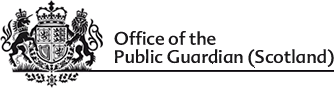 [Speaker Notes: Typical examples of issues they could deal with: 
- I am helping to set up a Power of Attorney but I am unsure how to register the document and what the costs would be? 
- I have been advise to set up a Power of Attorney as soon as possible for my relative and I want to know if an application can be speeded up and if so, how I would do this?]
Mental Capacity
The Adults with Incapacity Act 2000 was created to safeguard people who have lost capacity or ability to communicate. 

How does the Act define 'mental capacity'?

The Act recognises that someone's ability to make decisions can change day to day.
[Speaker Notes: The Act states that a person may not have 'mental capacity' if they are unable to act on or make decisions, communicate decisions, understand decisions or remember decisions. This covers people who have a mental disorder (such as severe dementia or a brain injury) and people who cannot communicate because of a physical disability (for example, as a result of a stroke or sensory impairment).

[last point] For example, if a person is diagnosed with dementia, this does not automatically mean they have lost the ability to make decisions about their life

The main point to take from the Act is that it gives people the opportunity to plan ahead and make sure that everything is in hand for their future, no matter what it might hold. If something happens which prevents someone from being capable of making decisions for themselves, it spells out who can make those decisions and how they should go about it.]
What happens if there is no Power of Attorney in place?
Nobody has automatic authority to make decisions about your life if you lose capacity, unless there is a Power of Attorney set up in advance.


If there is no appointed Attorney, another person would, in most cases, have to go to Court to get the authority to act on your behalf.
[Speaker Notes: Many people think that if they become ill or unable to make decisions for themselves then a family member (such as a partner or adult child) can act on their behalf. This is simply not true.

 This process may take a long time, cost a lot and above all it can be a very stressful and emotional experience for everyone involved.]
How do I set up a Power of Attorney?
There are 2 different ways in which a person can set up a Power of Attorney, these are:
Using a solicitor
Writing the document by yourself
[Speaker Notes: Most people use a solicitor to draw up the formal document. This is because the way in which the solicitor writes the Power of Attorney can ensure that the wishes of the Granter are met and the responsibilities of the Attorney are clear, correct and understood.

The solicitor also has to confirm that the Granter has the 'mental capacity' to do so. If they are satisfied then they will then send the document to the Office of the Public Guardian to be registered. 

If a person chooses to draw up a Power of Attorney themselves they would be required to:
» Write the document and set out the 'powers' they want their Attorney to have.
AND
» Include a Certificate from a solicitor or a doctor to confirm that they have the capacity to understand the powers given and to make sure that you have not been pressured or forced into it in any way.

The Office of the Public Guardian (Scotland) website features step by step guidance for people who are looking to write their own POA.]
Who can be appointed as Attorney?
Becoming an Attorney is a BIG responsibility.
You may have to deal with shares, pensions, trust funds, benefit claims, care home fees, sale of property and tax, all of which can be complicated to deal with. 
For welfare matters, you may find yourself being asked life-changing questions to do with the person's medication or treatment amongst other aspects of their care.

The position of Attorney is based on absolute trust.

It is a responsibility that you take on, not a 'right' over someone else's life.
[Speaker Notes: It is hard to predict the types of decision you may have to make on somebody else's behalf, and you need to feel completely comfortable with taking on this role. 

Take some time to think about what the role of Attorney may involve. Carefully consider whether you would want to take this on and whether you are capable of providing the support that is needed. Managing someone's finances and/or welfare can be time consuming, stressful and may involve significant personal responsibility. You will need to ensure that you have time and patience to provide the support needed.

This is an important distinction to make as someone has put their trust in you to act on their behalf and to carry out their personal wishes. You have a duty of care to carry out the person's instructions as they wanted. If you feel that there could be a serious conflict of interest for you (for example you find it hard to accept the person's religious beliefs or lifestyle choices) you should not accept the position of Attorney.]
Being an Attorney – Points to Consider/Responsibilities
Points to consider: 
Big responsibility/unpredictability.
Duty of care to carry out person's instructions. 

Responsibilities: 
In general terms – law sets out five key principles which Attorney must follow: 
1) Any decision taken must benefit the person. 
2) The least restrictive option should always be taken. 
3) The wishes of the person must be taken into account. 
4) Other relevant people MUST be consulted before a decision is made. 
5) The person must be encouraged to use their own skills/develop new skills where possible.
[Speaker Notes: Points to consider: 
- Becoming an Attorney is a big responsibility. It is hard to predict the types of decision you may have to make on somebody else’s behalf, and you need to be sure that you will be able to provide the support that is needed. Managing someone’s finances or welfare can be time consuming and stressful. 
- You would have a duty of care to carry out the person’s instructions. If you feel that there would be instructions you could not follow you should not accept the position of Attorney. E.G. one may find it difficult to accept the person’s religious beliefs or disagree with aspects of their life. Could be relevant to Continuing (financial) and Welfare matters.

Responsibilities: 
- 1. Any decision taken must benefit the person. You may be faced with tough decisions and you need to be sure that they all make the person’s life better in some way. 
- 2. The least restrictive option should always be taken. The consequences of a decision should always be considered, and any option taken should preserve the person’s privacy and independence as far as possible.
- 3. The wishes of the person must be taken into account. You must carry out the person’s instructions, respect confidentiality and keep records of the actions you have taken, so you have evidence of what you did and why in case you need it later. If the person has not given specific instructions then you should seek legal advice in the first instance. 
- 4. Other relevant people must be consulted before a decision is made. Acting as Attorney does not mean that your view is the only one that counts. Part of the role is to ask other people who are involved in the person’s life what their view is, and to take this into account. 
- 5. The person must be encouraged to use their own skills and develop new skills where possible. They may be able to make some decisions themselves, and should be consulted as far as possible. If someone cannot make a decision at a particular time, consider whether they are likely to be able to decide later that day or at another time.]
Ending a Power of Attorney
May be ended by either the Granter or the Attorney at any time. 
If Granter wants to end Power of Attorney -> write to Office of the Public Guardian to explain why + certificate from solicitor (which confirms they understand the effect of ending and no pressure to do so). 
Any agency the Attorney has been involved with (E.G. a bank) needs to be notified too. 

If the Attorney wants to end Power of Attorney -> contact the Office of the Public Guardian and formally resign.
Further Advice and Information
Age Scotland – www.agescotland.org.uk / 0800 12 44 22 
The Office of the Public Guardian (Scotland) - www.publicguardian-scotland.gov.uk / 01324 678 300 
Citizens Advice Bureau – www.cas.org.uk / 0808 800 9060 
Law Society of Scotland – www.lawscot.org.uk / 0131 226 7411 
Mental Welfare Commission for Scotland – www.mwcscot.org.uk / 0800 389 6809 
Money Advice Service – www.moneyadviceservice.org.uk / 0800 138 7777
Scottish Legal Aid Board – www.slab.org.uk / 0845 122 8686
[Speaker Notes: - The Age Scotland helpline offers information and advice to carers. The website contains various publications relating to Power of Attorney.  
- The Office of the Public Guardian's general function is to supervise those appointed to manage the financial/property affairs of adults who lack capacity to do so for themselves. Every Continuing and Welfare Power of Attorney document has to be registered with them. (NB remove this if earlier slide on OPG covers). 
- Your local CAB can provide independent information and advice relating to an Attorney and any parts of this role (e.g. benefit application forms). 
- The Law Society of Scotland regulates/represent all solicitors in Scotland and can provide details of local solicitors. 
- Mental Welfare Commission for Scotland aims to ensure care, treatment and support are lawful, and promote the welfare/rights of individuals with mental illness, learning disabilities and related conditions. 
- Money Advice Service can provide free and impartial advice to help with money management. For example, if you are a financial (continuing) Attorney, you can phone them on the Granter's behalf. 
- Scottish Legal Aid Board manages legal aid in Scotland. Advice and assistance is within their remit – so it is useful to get in touch to see if you qualify for help towards the legal fees for a solicitor to draw up a Power of Attorney.]
Guardianship Order
[Speaker Notes: If someone is incapable of making decisions relating to their personal and financial circumstances, then they will require a guardian to be appointed whom will then have the legal authority to do this for them. The guardian is given powers to make decisions regarding welfare, managing money, entering contracts, paying bills, managing where they stay, opening accounts and medical decisions etc. 

A guardianship order is more restrictive of the granter’s rights than a Power of Attorney and so is much harder to obtain. 

One is unable to make a decision if they can’t retain information, understand the relevant information, use the information and communicate the decision reached and would therefore not have the capacity.]
What is a Guardianship Order?
A Guardianship Order provides someone with the legal authority to make decisions on behalf of an adult with incapacity. 

The Sheriff will decide how long the order should last – usually it will be granted for a period of 3 years but it can be longer.

The Guardianship Order can be given 3-months before the child’s 16th birthday to ensure that the Guardian has power to control their affairs from the day they become an 'adult' as per the Act.
Why would someone need a Guardian?
If someone is incapable of making decisions relating to their personal and financial circumstances, then they will require a guardian to be appointed whom will then have the legal authority to do this for them. 

Powers can be requested to deal with the adult’s property and/or financial affairs and/or to make decisions about their personal welfare. 

One is unable to make a decision if they can’t retain information, understand the relevant information, use the information and communicate the decision reached and would therefore not have the capacity.
Who can be a Guardian?
Anyone with an interest in the adult can apply to the sheriff court for an order. This could be:
a family member, friend 
a carer of the adult,
a professional person (solicitor, accountant etc.)
the Chief Social Work Officer of the local authority.
Adults with Incapacity (Scotland) Act S.59
Adults with Incapacity (Scotland) Act 2000 s.59:(1) Where the sheriff is satisfied in considering an application under section 57 that— 
(a) the adult is incapable in relation to decisions about, or of acting to safeguard or promote his interests in, his property, financial affairs or personal welfare, and is likely to continue to be so incapable; and 
(b) no other means provided by or under this Act would be sufficient to enable the adult’s interests in his property, financial affairs or personal welfare to be safeguarded or promoted, he may grant the application.
[Speaker Notes: The guardianship order is a last resort because it is so restrictive, is only granted where no other means could protect the granter’s interests.]
How to apply
If you are thinking about applying for an order, we recommend you seek legal advice due to the complexity of the application process. 

Your application requires to be accompanied by 3 specific reports:
      - 2 x medical certificates of incapacity
      - 1 x suitability report:

The preparation of the reports, interviews or examination of the adult must have taken place no more than 30 days before the application is lodged.
Cost of Application
According to a solicitor's website the total cost of an order can amount to £1500 - £2500. 

This consists of medical reports  
A summary procedure fee 
Solicitor fees 
A bond of caution 

However, one may be entitled to legal aid from the Scottish Legal Aid Board which would cover the costs of the Order.
[Speaker Notes: Bond of caution: A type of insurance designed to protect the estate against financial loss as a result of a guardian’s mismanagement.]
Who can oppose an order?
Those with an interest, normally: 
- the adult;  - the adult's nearest relative;  - the adult's primary carer;  - the adult's named person (where there is one);  - any guardian, welfare attorney or continuing attorney of the adult with relevant powers;  - the Public Guardian;  - the local authority, where welfare powers are being sought;  - the Mental Welfare Commission, where welfare powers are being sought and the adult's incapacity is by reason of mental disorder;  - any other person directed by the sheriff.
What if someone opposes the application?
Those with an interest, will be notified of the application and sent a copy of the reports and date of hearing 

They can then raise their concerns at the hearing before the sheriff 

The sheriff will listen to the evidence given and either request further evidence, thereby requiring a second hearing or if they are satisfied with the information they have then they make a decision as to whether to appoint the guardian based on the welfare of the adult.
After the order has been granted
The whole process of gaining guardianship can take 6 months to a year 

The order must be registered with the Office of the Public Guardian 

When there is property/assets to be looked after, the guarantor should obtain a Bond of Caution (an insurance policy)
Duties of a financial Guardian
Duties of a financial guardian are monitored by Office of the Public Guardian 
     These include: 
To  register heritable property with the Keeper of the Register of Scotland 

To submit the inventory of estate and management plan within 3 months of receiving your certificate of appointment 

 To submit an annual account  

To maintain caution if applicable on a yearly basis 

Notify the Public Guardian of any change of circumstances
Duties of a welfare guardian
Duties of a welfare guardian are monitored by the local authority 

Section (10)(1) of the Act states that a local authority must: “supervise a guardian appointed with functions relating to the personal welfare of an adult in the exercise of those functions”. 

Local authority must visit the guardian and the adult whom is under the welfare guardian within three months of the order being granted and then at regular intervals not exceeding 6 months